Kramářská píseň
Anežka, Markéta, Jana, Lillien, Klára 
1. A
ZAVŘENÍ ŠKOL
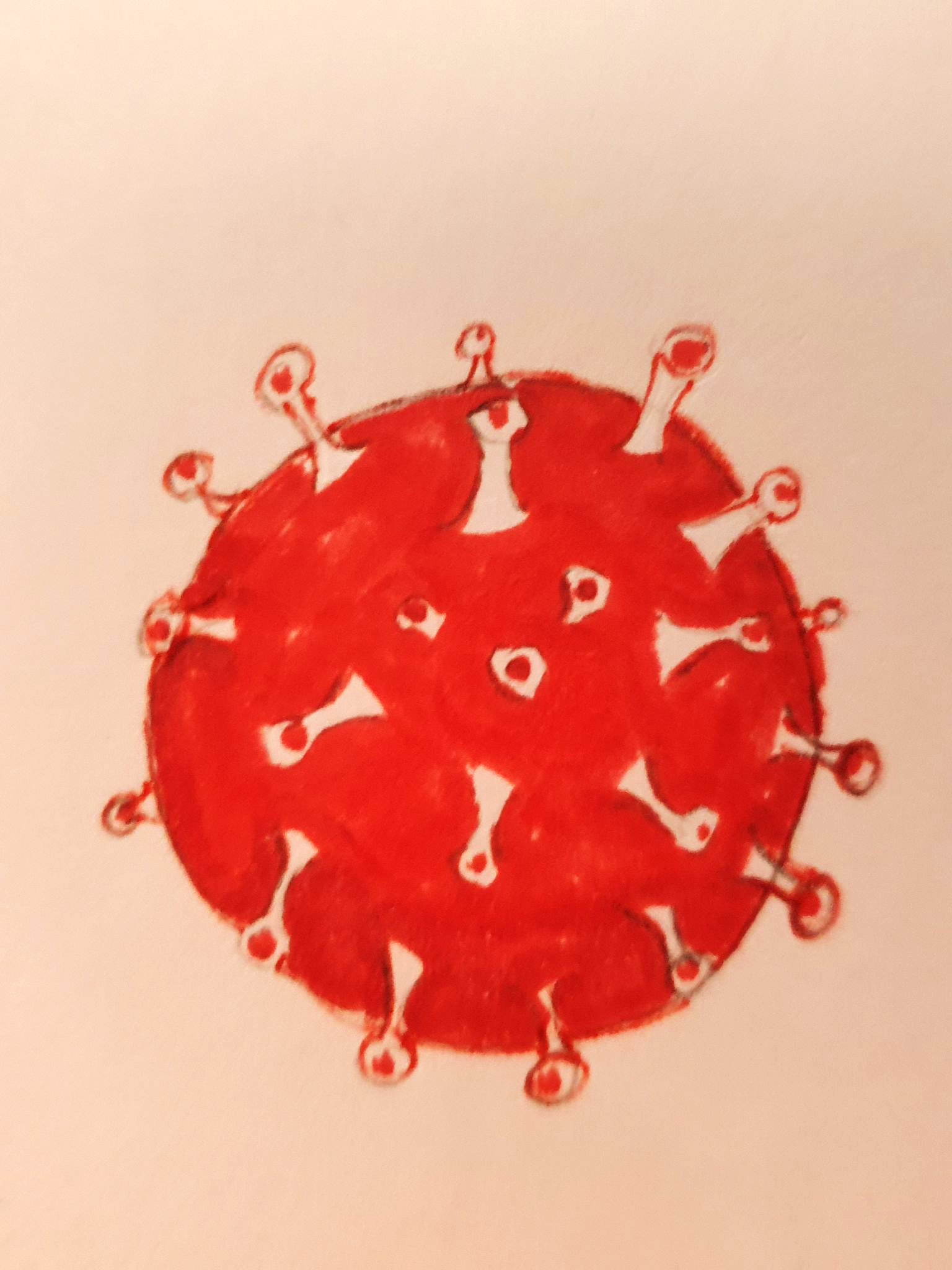 Kvůli viru máme přes rok volna,
nechceme být už déle doma.
Mělo to být na dva týdny, 
korona si z nás dělá šprýmy.
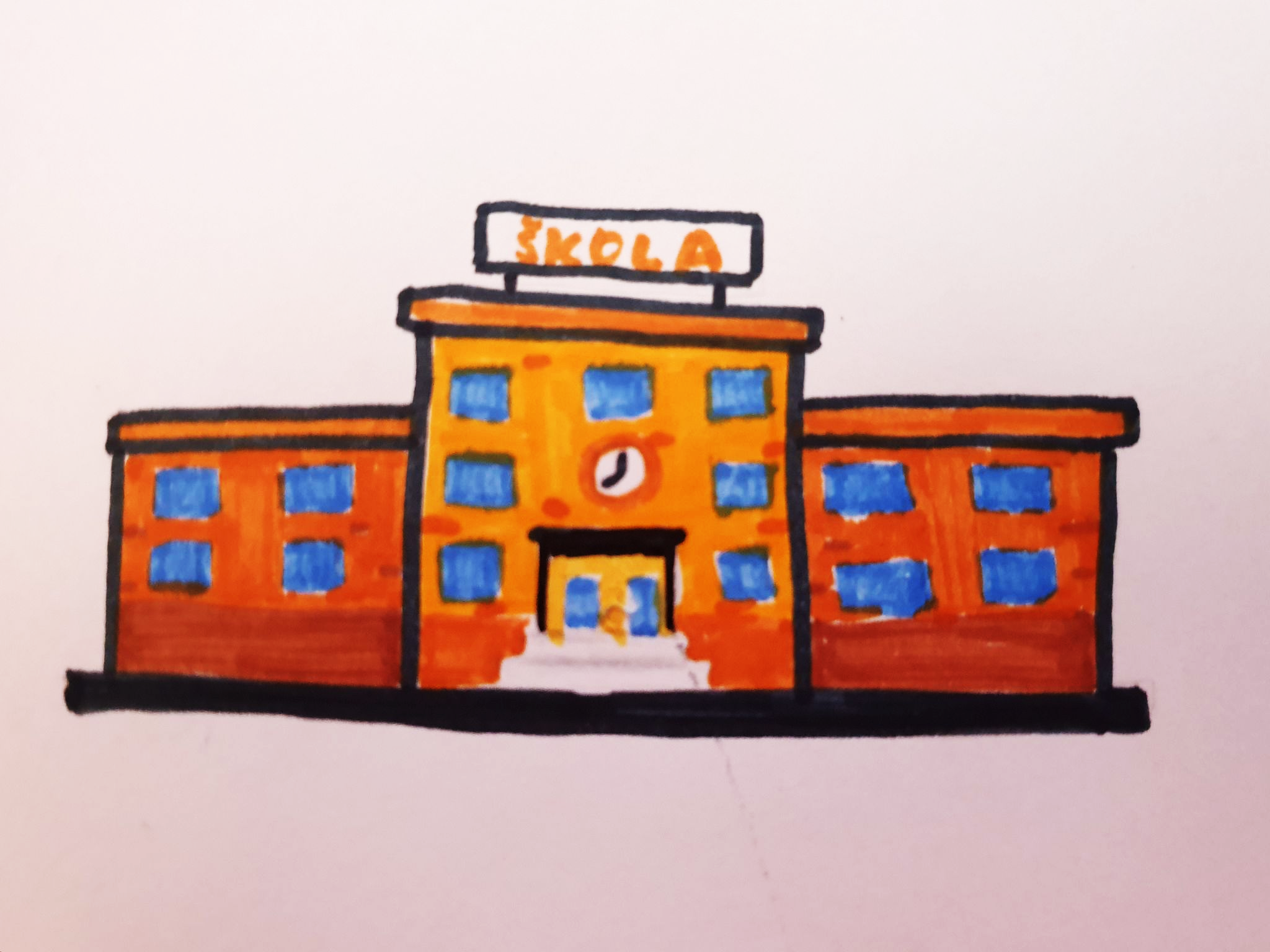 Doma už se nudíme,                                                                                      
i když se furt učíme.
Vysvědčení se předalo,                              
pak se všechno pos….
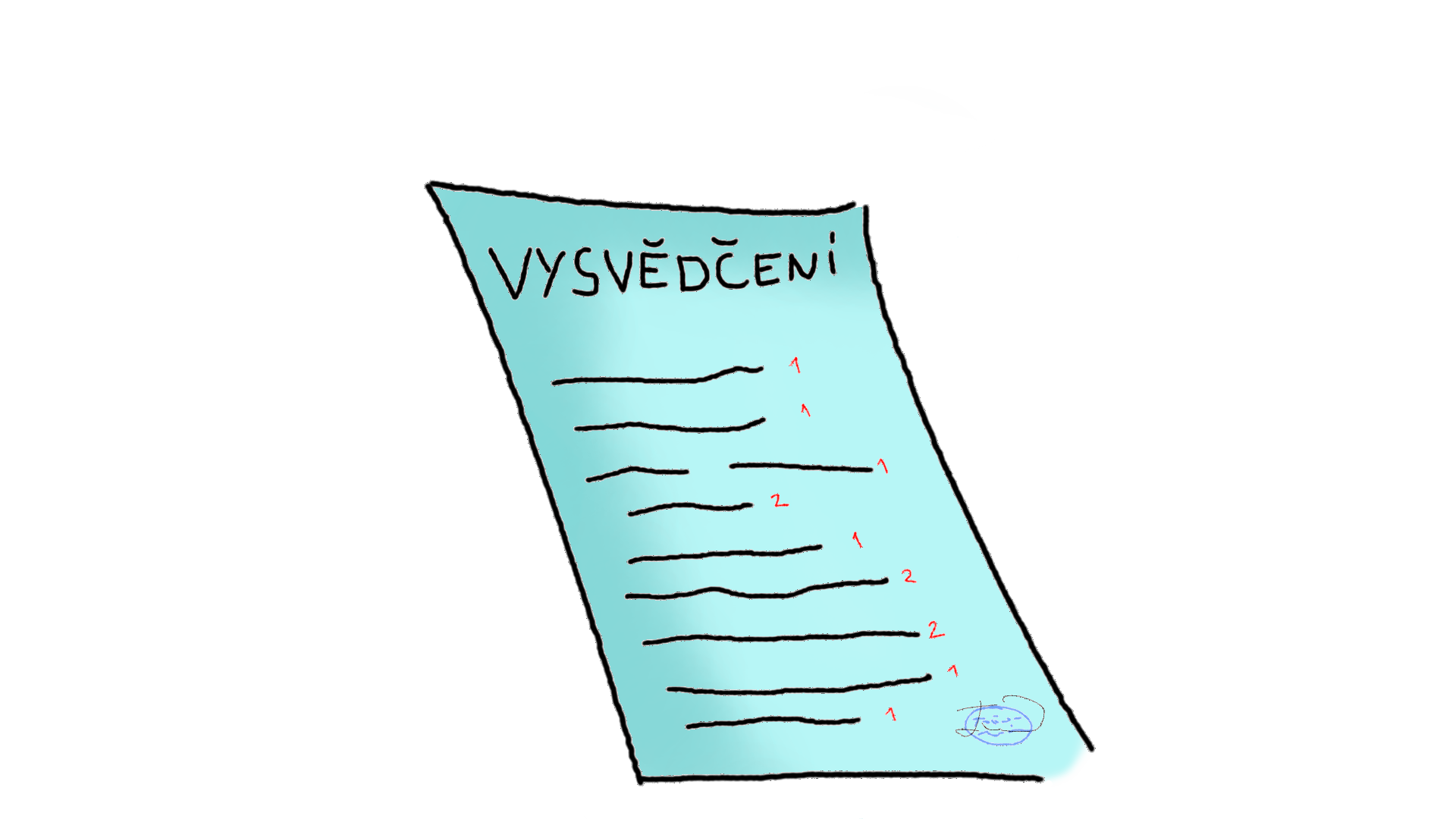 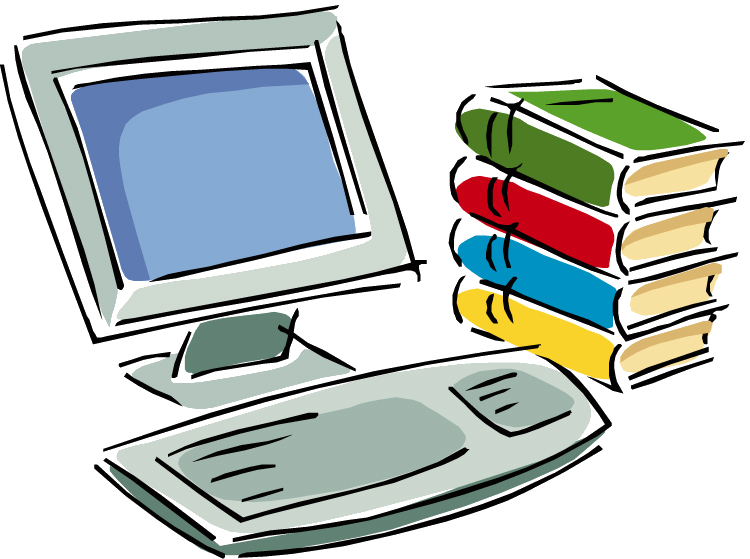 Na střední jsme nastoupili,
moc jsme si ji neužili.
Příchod do škol v nedohlednu,
k počítači si zas sednu.
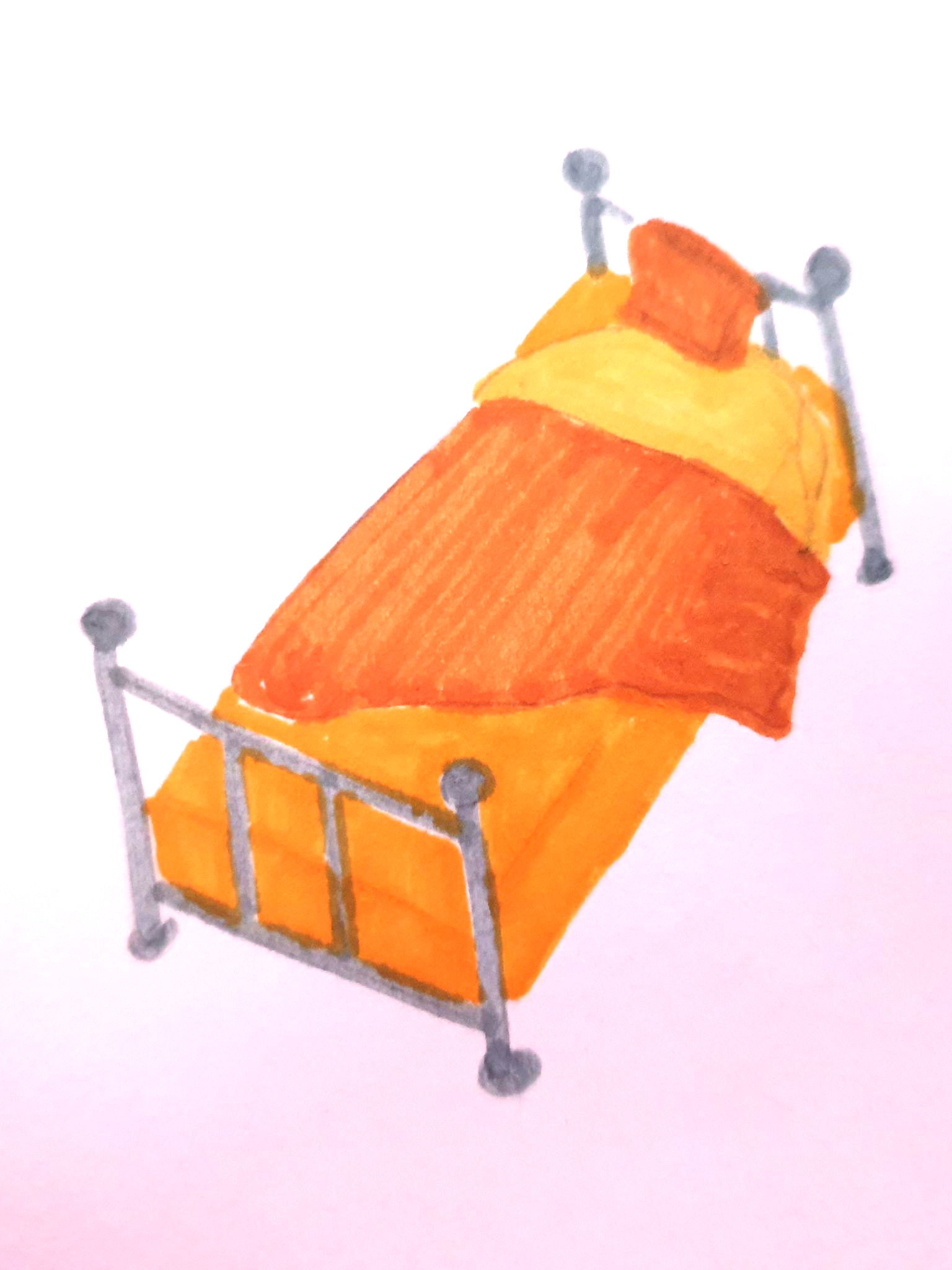 Tak snad se ve škole ukážeme
a za počítačem nezůstaneme.
Nemáme snad už žádné problémy,
celý den můžeme ležet v posteli.